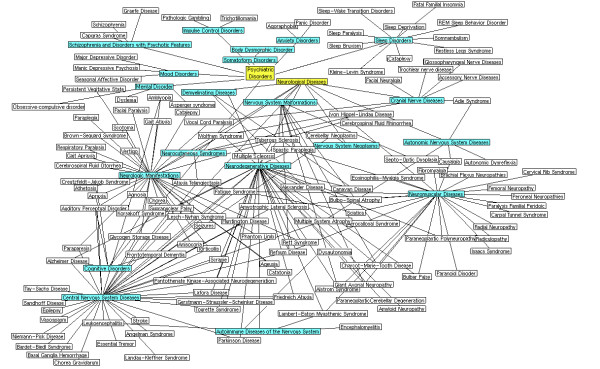 HASTANE BİLGİ SİSTEMLERİ DERSİHASTALIK SINIFLAMA SİSTEMLERİ
HASTALIK SINIFLAMA SİSTEMLERİ
Doğru ve güvenilir bir istatistik ve bilgiye sahip olabilmek için 
	doğru bir sınıflama, 
	doğru sınıflama için doğru kodlama, 
	doğru kodlama için de 
	olayların açık ve kapsamlı olarak tanımlanması gerekmektedir
KODLAMA
“Kodlama” süreci, verilerin sınıflandırılması ve sınıflandırılan verilere  nümerik veya alfa-numerik bir simge atanması işlemidir. 

	Tıbbi tanıların ve hastalara uygulanan girişimlerin kodlanması “klinik kodlama” olarak adlandırılır.
SINIFLANDIRMA
Sınıflandırma, benzer süreç, madde, şeylerin bir arada gruplandırılmasıdır. 

	Hastalıkların sınıflandırması, hastalıkların belirlenmiş ölçütlere göre ayrıldığı bir kategoriler sistemi olarak tanımlanabilir. 
	
	Hastalık ve girişim sınıflandırma sistemleri, benzer hastalık ve girişimlerin bir arada sınıflandırılarak tek bir kod atanması ile oluşur.
Doğru Sınıflandırma İçin;
1. Hastalık akut mu? kronik mi ? olduğu belirtilmeli
  2. Hastalığın etiyolojisi belirtilmeli
  3. Hastalığın birlikte bulunduğu durum ya da hasta bireyin bazı özellikleri belirtilmeli
  4. Tanının kesin mi yoksa ihtimal mi olduğu belirtilmeli
  5. Tanı okunaklı ve uluslararası sınıflamada kullanılan terminoloji ile yazılmalı 
  6. Tanı açık, kapsamlı ve çok iyi tanımlanmalı
Sınıflandırma Sistemlerinin Faydaları
Hastalıklara uluslararası ortak bir dil kazandırmak
	Ülkeler arasında standart terminolojileri kullanarak, ülkelerin sağlık düzeylerini karşılaştırmak
	Sağlık hizmetleri yönetiminde ve epidemiyolojik çalışmalarda kullanım kolaylığı sağlamak
	Sağlık kuruluşlarında tıbbi ve yönetsel karar verme sürecine veri sağlamak 
	Hasta dosyalarındaki bilgilerin değerlendirilmesinde kolaylık sağlamak
	Kayıtların doğru ve güvenilir olmasına katkı sağlamak
Doğru Olarak Kodlanmış Verilerin Kullanım Alanları
Farklı ülkelerde, farklı sağlık kuruluşlarında toplanan mortalite, morbidite verilerinin karşılaştırılmasında kullanılmaktadır
Sağlık politikaları için veri oluşturma ve önceliklerin belirlenmesinde kullanılmaktadır
Tıbbi ve halk sağlığı araştırmalarında veri sağlanmasında kullanılmaktadır
Ödeme sistemleri (örneğin case-mix, DRG) ne veri sağlamada kullanılmaktadır
Sağlık durumu ve trent analizleri oluşturmada gerekli veriyi sağlamada kullanılmaktadır
En önemli ölüm nedenlerini belirlemede, kodlanmış mortalite verilerine gereksinim duyulmaktadır.
Kritik unsurların/Risk guruplarının belirlenmesinde sınıflandırılmış ve kodlanmış veriler gerekmektedir
Sağlık hizmetleri yönetimi ve politikalarda karar vermede kullanılmaktadır
Doğru Olarak Kodlanmış Verilerin Kullanıcıları
Hizmet sunucular (klinisyenler, hastaneler vb.)
Üçüncül gruplar (kamu yönetimi, sosyal sigorta vb.)
Epidemiyologlar 
İstatistikçiler
Araştırmacılar
Eğitimciler 
Öğrenciler
Sağlık politika yapıcılar
Nüfus bilimciler
Uluslararası organizasyonlar  (WHO, UN, vb.)
"Hastalıkların ve Sağlıkla İlgili Sorunların Uluslararası İstatistiksel Sınıflaması”

" International Statistical Classification of Diseases and Related Health Problems”
 
"ICD"
"ICD"
Dünya Sağlık Örgütü (WHO) tarafından geliştirilen bir sistemdir
Bir hastalık sınıflandırması, hastalık isimlerinin kesin kriterlere göre bir araya getirilmesinden oluşan bir kategoriler sistemidir.

	Teorik olarak;
Etkilenen vücut kısmına (topografi), 
Nedene (etyoloji), 
Dokudaki patolojik değişikliğin tipine (morfoloji) 
Ortaya çıkan fonksiyonel anormalliğe göre sınıflandırmak mümkündür.
TARİHÇE
Hastalıklarla ilgili istatistik çalışmaları 300 yıl öncesine kadar dayanır.
 İlk etkin çalışma-17. yüzyılın sonu- John Graunt'un çalışması "London Bills of Mortality"  
1837-W.Farr’ın ölüm ve hastalık istatistiklerin aynı yapılabilmesine yönelik çalışmaları bugünkü sınıflamanın dayanağını oluşturur.
Jacques Bertillon - "Bertillon Ölüm Nedenleri Sınıflaması" 
1900-Fransa 'Ölüm Nedenleri Uluslararası Sınıflaması' nın revizyonu çağrısında bulunmuş,
10 yılda bir yapılan revizyon konferansları serisi başlamış ve bugün 10. revizyon olan ICD-10'a kadar ulaşılmıştır
ICD Yapı ve İçeriğindeki Önemli Değişiklikler
1948 yılındaki 6. konferansta hem mortalite hem de morbidite ile ilgili kapsamlı bir liste kabul edilmiştir
 
1975 yılında kabul edilen 9. revizyonda daha spesifik kodlama için belli bazı kodlara isteğe bağlı 5. bir basamak dahil edilmesi, neoplazmların morfolojileri ile ilgili ayrı bir kod grubu (M kodları) oluşturulması, bazı tanısal durumlarda isteğe bağlı çift kodlama sisteminin getirilmesi ve akıl hastalıkları ile ilgili her bir kategorinin içeriğinin açıklanmasıdır

1989 yılında Cenevre'de toplanan 10. uluslararası konferansta kodlama sisteminde yapılan köklü değişiklikler.
ICD-8
17   Başlıklı Liste
999 Başlıklı Liste 
150 Başlıklı A Listesi
50   Başlıklı B Listesi: Ölüm nedenleri için
70   Başlıklı C Listesi: Yalnız hastalıklar için
300 Başlıklı D Listesi: Hastanelerde hastalıklar için
100 Başlıklı P Listesi: Perinatal hastalıklar için
999 Başlıklı Liste
17 Başlıklı Listenin detaylandırılmış şeklidir.
 
000-796      Hastalıkların kod numaraları
E800-E999 Travmanın dış nedenleri için kod numaraları
N800-N999 Travmadan oluşan hastalık ve durumlar için kod numaraları
Y00-Y8         Ek sınıflama: Hastalık ve travma dışında yapılan bazı 
hizmetler için kod numaraları
150 Başlıklı A Listesi
Bu listede hastalıklar 150 sınıfta toplanmıştır. 

A1-A137 Hastalıklar için kod numaraları
AE137-AE150 Travmanın dış nedenleri için kod 	numaraları
AN137-AN150 Travmadan oluşan hastalık ve 			durumlar için kod numaraları
ICD-9
Hastalıklar sistematik bir düzen içerisinde 17 Ana Grup olarak sıralanmıştır. 

Bu kodlara ilave olarak aşağıdaki sınıflandırmalar da mevcuttur:

E Kodları (E800-E999) Yaralanma ve Zehirlenmelerin Dış nedenleri Ek 			    Sınıflandırması
V Kodları (V01-V82)     Sağlık Durumunu ve Sağlık Hizmetlerinden  
                                            Yararlanmayı etkileyen Etkenlerin Ek Sınıflandırma
M Kodları (M800-9970) Neoplazmların Morfolojisi Ek Sınıflandırması
Akıl Hastalıları Sözlüğü
Endüstriyel Kazaların Hastalık Ajanlarına Göre Sınıflandırılması
Hastalıkların ve Yaralanmaların Üç Rakamlı ve Dört Rakamlı Kategorilerin Listeleri
İlaçlar ve Eş Değerleri Sınıflandırması
Ek Sınıflandırmaların Üç Rakamlı Kategoriler Listesi (E800-E999)ve (V01-V82)
ICD-10
İlk basamakta bir harf ve diğer iki basamakta 0-9 arasında yer alan rakamlardan oluşan alfanümerik kodlama yapısına sahiptir.
ICD-10 daha önceki revizyondan (ICD-9) temel olarak 3 farklılık taşımaktadır:
Cilt sayısı 2'den 3'e çıkarılmıştır: 
	1. CİLT: Tanı listesi 
	2. CİLT: Kullanma kılavuzu. 
	3. CİLT: Alfabetik dizin 
Ciltteki hastalık kodlarının yer aldığı bölüm sayısı 17'den 21'e çıkarılmıştır.
1. Cilt 
Üç ve dört karakter düzeylerinde hastalık ve ölüm tanı listelerini, 
Neoplazilerin morfolojik sınıflamasını, 
Özel tabulasyon listelerini ve  Tanımlamaları içerir.
2. Cilt: ICD’nin yapısı ve kullanımı hakkında bilgileri, kodlama kurallarını içermektedir. Kodlanan verilerin kullanılabilir olması için standart kurallara uygun olması gerekir. Kodlamaların standart olması için bütün kodlama sistemlerinde kodlama kurallarını içeren bölümler bulunmaktadır. ICD-10’un ikinci cildi ölüm nedenleri (mortalite) ve hastalık (morbidite) kodlama kurallarını düzenlemektedir.
3. Cilt ICD-10’da yer alan tüm hastalıkların ve hastalık etkenlerinin alfabetik dizinini (indeks) içermektedir. Ana terimlere göre düzenlenmiştir. Ana terimlerin altında kodlanacak durumu ifade eden farklı durumlar için detaylı kodlama olasılığı sağlayan bir yapı vardır.
ICD-10’un sınıflandırma yapısında 5 düzey bulunmaktadır. Birinci düzey; hastalıkların genel olarak sınıflandırıldığı 21 bölümden oluşmaktadır.
1.DÜZEY (BÖLÜM):
1.Bölüm: Enfeksiyon ve Paraziter Hastalıklar: A00 - B99

2.Bölüm: Neoplazmlar: C00 - D49
 
3.Bölüm: Kan ve Kan Yapıcı Organ Hastalıkları ve İmmun Mekanizmayı İçeren Hastalıklar: D50 - D99

4.Bölüm: Endokrin, Nutrisyonel ve Metabolik Hastalıklar:  E00 - E99

5.Bölüm: Akıl ve Davranış Bozukluklar: F00 - F99
……21 bölüm
2.DÜZEY (BLOK): bölüm içindeki belli hastalıkların bir araya getirilmesi ile oluşan bloklardır
A00-A09	Barsak enfeksiyöz hastalıkları
A15-A19	Tüberküloz
B65-B83	Helmintiyazlar 
B85-B89	Pediküloz, akariyaz ve diğer 				enfestasyonlar 
B90-B94	Enfeksiyöz ve paraziter 					hastalıkların	sekilleri
B95-B97	Bakteriyel, viral ve diğer 					enfeksiyöz ajanlar
3.DÜZEY (ÇEKİRDEK SINIFLAMA):
Blokları oluşturan hastalıkların tek tek ele alındığı, üç basamaklı hastalık kodlarıdır. 
ICD-10’ un temel yapısını 3 basamaklı hastalık kodları oluşturmaktadır. 
Bu düzeyde her hastalığa bir hastalık kodu karşılık gelmektedir
Tüberküloz (A15-A19) 
A15 Solunum yolları tüberkülozu, bakteriyolojik ve histolojik olarak doğrulanmış 
A16 Solunum yolu tüberkülozu, bakteriyolojik ve histolojik olarak doğrulanmamış 
A17 Sinir sistemi tüberkülozu 
A18 Diğer organların tüberkülozu 
A19 Miliyer tüberküloz
4.DÜZEY:
Üç basamaklı hastalık koduna bir basamak ilave edilmesiyle oluşturulan hastalık kodlarıdır. Hastalıklar bu şekilde detaylı olarak tanımlanmaktadır. Örnek olarak;
A54		Gonokok enfeksiyonu
A54.3		Gözün gonokokenfeksiyonu
A54.5		Gonokokal farenjit

K81		Kolesistit
K81.0		Akut kolesistit
K81.1		Kronik kolesistit
Beşinci Düzey, dördüncü karakterden farklı bir eksen boyunca alt kırılım için kullanılmıştır. 
Örnek olarak;
XIII. Bölüm-Anatomik bölgelere göre alt bölümler
M05.01-Felty sendromu, omuz bölgesi
XIX. Bölüm-Açık ve kapalı kırıkla
Kullanılmayan “U” kodları
U00-U49 kodları, belirsiz bir etiyolojinin yeni hastalıklarına geçici olarak atanırken kullanılması içindir.
U50-U99 kodları, örneğin özel bir proje için farklı bir alt sınıflandırma sınanırken, olduğu gibi araştırmada kullanılabilir.
Örnek olarak; U04-Ağır akut solunum sendromu [SARS] verilebilir.
ICD-10'da tüm bölümler aynı yapıda sunulmuştur ;
O bölüme dahil edilen ve hariç tutulan hastalık tanılarının belirtildiği kısım yer almaktadır (includes /excludes notes).

	A06 Amibiyaz
	Dahil: Entamoeba histolytica enfeksiyonları
	Hariç: Protozoal diğer barsak hastalıkları
ICD-10'da tüm bölümler aynı yapıda sunulmuştur ;
Kod aralıkları ile birlikte o bölümde yer alan blokların listesi,
O bölüme ait hastalık kodlarından yıldız (*) kodu alanların listesi,
Son olarak da 3 ve 4 basamaklı hastalık kod listeleri verilmiştir
Kısaltılmış Listeler
103 Başlıklı Kısaltılmış Genel Ölüm Listesi
80 Başlıklı Genel Ölüm -Seçilmiş Listesi
67 Başlıklı Bebek ve Çocuk Ölümü-	Kısaltılmış Liste
51 Başlıklı Bebek ve Çocuk Ölümü-	Seçilmiş Liste
298 Başlıklı Hastalıklar için Sıralı Liste
NOS (Not Otherwise Specified)
Başka Şekilde Tanımlanmamış (BŞT): 

	E15	Diabetik olmayan hipoglisemik koma
			Diyabetik olmayanlarda insülin koması
			Hipoglisemik koma ile birlikte olan 			hiperinsülizm
			Hipoglisemik koma BŞT
NEC (Not Elsewhere Classified)
Başka Yerde Sınıflandırılmamış (BYS):

	Örnek olarak;
	M79	Diğer yumuşak doku hastalıkları, 		başka yerde sınıflanmamış
ÇİFT (DUAL) KODLAMA SİSTEMİ:
† Kama Simgesi: Bir hastalığın etiyolojisini veya altta yapan sebebini açıklayan kodu belirtir 
*Yıldız Simgesi: Bir hastalığın belirtisini açıklayan kodu belirtir 

B01.0†	Varicella menenjiti (G02.0*)
G02.0*	Viral hastalıklarda menenjit
			Varicellaya bağlı menenjit (B01.0†)
BİRDEN FAZLA KOD KULLANIMI:
a) M (morfoloji) kodları
b) Fonksiyonel bir tümörün kodlanmasında 
c) Bölüm XlX ve XX'de yer alan kodlar 
d) Akıl hastalıkları 
e) HIV enfeksiyonları
f) Bölüm XXI 'deki kodlar 
5 BASAMAKLI KOD KULLANIMI
Kodlama Aşamaları
Kodlanacak ifade için alfabetik indekse başvurun

Ana terimin altındaki tüm notları okuyun 

İndekste bulunan tüm çapraz başvuruları izleyin

Seçilen kod numarasını doğrulamak için, tabulasyon listesine başvurun 

Tüm dahil ve hariç terimleri yönlendirici olarak kullanın.
Kodu atayın.
Kodlama süreci
Birinci aşamada, hastanın hastalığına ait ana tanı ve ek tanılar belirlenir.
Ana tanı ve ek tanıların doğru belirlenmesi kodlamanın temelini oluşturur. 
Ana tanı: Sağlık hizmetinin verilmesinin nedeni olan, araştırmaları vb. raporları okuyarak belirlenir. Konsültasyon raporları, radyoloji raporları, laboratuvar bulguları kültür sonuçları, patoloji raporları ana tanıyla ilişkili olabilecek tüm kayıtları bütün detaylarıyla sonucunda ulaşılan tanıdır. 
Ek tanı ise; sağlık hizmeti sırasında var olan ya da gelişen hastanın yönetimini etkileyen diğer durumlardır. Ana tanı ve ek tanıları belirlemek için tıbbi kayıtlar tüm detaylarıyla birlikte dikkatle incelenir ve analiz edilir.
Kodlama süreci
Hastanın çıkış özetinden (epikriz) öyküsünü, fiziksel muayene bulgularını, hastaneye yatış nedenini, uygulanan tedavileri, istenen testleri, işlemleri, bulguları ve tanıları dikkatlice incelenir. Hastaya uygulanan işlemler, ameliyat raporları, gözlem notla gözden geçirilir.Ana tanı kriterini yerine getiren tanı ya da tanılar varsa ek tanılar belirlenir. Kayıtlardan hastanın yaş, cinsiyet, taburcu tarihi vb. bilgileri kontrol edilmelidir.
Kodlama süreci
İkinci aşamada;  kodlanacak ana tanı ve ek tanılar belirlendikten sonra aşağıda verilen sıra takip edilerek kodlama kurallarına göre kod/kodlar atanır.
• Kodlanacak tanı ve tanılara karar verdikten sonra alfabetik dizinde ana terimi bulun,
• Ana terim altında herhangi bir not varsa bunu okuyun,
• Kodlamak istediğiniz tanı/tanılara karşılık gelen açıklamayı buluncaya kadar düzenleyicileri ve alt terimleri kontrol edin,
• Çapraz referanslar için açıklamaları izleyin,
• Tabular listeden kodu kontrol edin, bölümdeki, bloktaki ve kategorideki kapsar, kapsamaz
notlarını okuyun,
• Eklemeniz gerekebilecek 4’üncü veya 5’inci karakterleri kontrol edin, Kodu atayın.
Hastanın tıbbi kayıtlarının incelenmesi sonucunda femur boynu kırığı tanısı konulmuş olsun. Bu tanının kodlanması için;
Alfabetik indekste kırık ana terimi altında femur, boyun bölgesi aranmalıdır. Alfabetik dizindeki karşılığı;
- Kırık
- - Femur
- - - Boyun S72.00 olarak belirlenmiştir.
Alfabetik indeksten elde edilen bu kod, tabular listeden kontrol edilir. Bu kodun tabular listedeki karşılığı;
S72.00 Femur boynu kırığı, bölge tanımlanmamış olarak ifade edilmektedir.
Bu durumda hastalığa ait kod: S 72.00 olarak belirlenir.
Örnek 2;
Tanı: Kronik viral Hepatit B
- Hepatit
- - Viral
- - - Kronik
- - - - Tür B B18.1
Alfabetik indeksten elde edilen kodun tabular listedeki karşılığı;
B18.1 Delta ajanı olmadan kronik viral hepatit B olarak ifade edilmektedir.
Bu durumda hastalığa ait kod B18.1 olarak belirlenir.
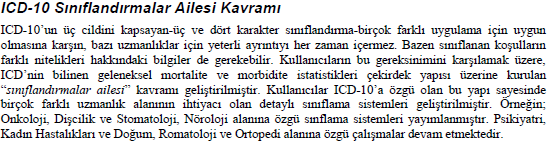 Sınıflamalar Ailesi
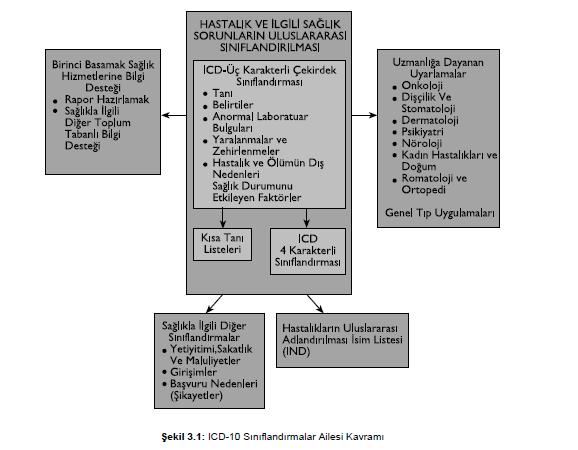 Hastalık ve Sağlıkla İlgili Sınıflandırmalar Ailesi
Uzmanlığa Dayanan Uyarlamalar 

Sağlıkla İlgili Diğer Sınıflandırmalar

Hastalıkların Uluslararası İsim Listesi

Birinci Basamak Sağlık Hizmetlerine Bilgi Desteği
ICD-9-CM“Hastalıkların Uluslararası Sınıflandırması 9.Revizyon - Klinik Uyarlama”
Hastalık ve yaralanmalara uygulanan tıbbi işlemlere ayrılmış ve iki bölümden oluşmaktadır:

	Birinci bölümde, ameliyat ve tedaviler sistematik bir düzen içerisinde, 16 bölüm (ana grup) olarak ve özel kod numaralarının sırasına göre yer almıştır.

 	İkinci bölüm, ameliyat ve tedavilere ilişkin alfabetik indeksten oluşmaktadır
BÖLÜMLER					KOD ARALIKLARI
	
  1.BÖLÜM	Sinir Sistemi Ameliyatları			01-05
  2.BÖLÜM	Endokrin Sistem Ameliyatları		06-07
  3.BÖLÜM	Göz Ameliyatları				08-16
  4.BÖLÜM	Kulak Ameliyatları 			18-20
  5.BÖLÜM	Ağız, Burun ve Yutak Ameliyatları		21-29
  6.BÖLÜM	Solunum Sistemi Ameliyatları		30-34
  7.BÖLÜM	Kardiyovasküler Sistem Ameliyatları	35-39
  8.BÖLÜM	Kan ve Lenf Sistemi Ameliyatları		40-41
  9.BÖLÜM	Sindirim Sistemi Ameliyatları 		42-54
10.BÖLÜM	Üriner Sistem Ameliyatları			55-59
11.BÖLÜM	Erkek Jenital Organları Ameliyatları		60-64
12.BÖLÜM	Kadın Jenital Organları Ameliyatları		65-71
13.BÖLÜM	Doğuma Ait İşlemler			72-75
14.BÖLÜM	Kas-İskelet Sistemi Ameliyatları		76-84
15. BÖLÜM	Deri ve Deri Altı Dokusu Ameliyatları	85-86
16.BÖLÜM	Çeşitli Tanı ve Tedavi İşlemleri		87-99
SNDO“Hastalıklar ve Ameliyatların Standart İsim Listesi”
Bu sistemde hastalık ve ameliyatlar ayrı ayrı kodlanmaktadır 
	
	Her iki gruba ait kod numaraları da iki bölümden oluşmaktadır:
	Birinci bölüm hastalığın vücut içerisindeki yerini
	İkinci bölüm ise hastalığın sebep veya niteliğini belirtmektedir.
 
	Femur boynu kapalı, yatay kırığı- 23514-4162 -23514 – femur boynunu ifade eden topografik kod 4162  - kırığın kapalı ve (transvers) yatay olduğunu gösteren etyolojik kod numarasıdır.
SNOMED-İnternational “Tıpta ve Veterinerlikte Hastalıkların  Sistematik İsim Listesi”
Amerikan Patologlar Derneği (CAP), daha önceki SNOP “Sistematik Patoloji Listesi”ni geliştirerek SNOMED adlı eseri yayınladı 
Hastanın mesleği ve sosyal durumundan fiziksel yapısına, yakınmalarından konulan tanılara ve nihayet yapılan tedavilere kadar hekim hasta ilişkisinin her aşaması SNOMED ile kodlanabilmektedir
SNOMED-İnternational’da Yer Alan Bölümler ve İçerdikleri Kod Sayıları
BÖLÜM			        Karakter Sayısı	    Terim Sayısı

Topografi (T)				        120		13.000
Morfoloji (M)				        120		  6.000
Fonksiyon (F)				        120		19.500
Canlı Organizmalar (L)			        120		25.000
Kimyasal Maddeler, İlaçlar, Biyolojik Ü. (C)           220		15.000
Fiziksel Etkenler, Güçler ve Etkinlikler (A)             120		  1.500
Meslekler (O)				        120		  2.000
Sosyal Durum (S)			        120		  1.000
Hastalıklar, Tanılar (D)			        200		41.500
İşlemler (P)				        220		31.000
Genel Bağlaç ve Niteleyiciler (G)	                         80		  1.500

TOPLAM (Yaklaşık)					           157.000
SNOMED- İnternational
Örneğin;
 
	“Önkol Grafisinde Kırık” tanısı; 
	önkol (topografi) T-D8500, 
	grafi (işlem) P5-00010, 
	kırık (tanı) DD-12316 olarak kodlanır
ICD-10-PCS
Yapılan tıbbi ve cerrahi işlemleri, kullanılan uygulanan yöntemi, işlem yapılan bölgeyi, kullanılan malzeme ile birlikte bir bütün olarak kodlamaktır
   	 4 Amaç ;
Tamamlılık 
Genişleme 
Çok Eksenlilik 
Standart Terminoloji
CPT“Hekimlerin İşlemlerinde Kullandığı Terminoloji”
Hekimlerin tanı ve tedavi amacıyla yaptığı işlemlerin kodlanmış bir listesidir 
Bu sistemde hekim tarafından yapılan her işlem ve verilen her hizmet kod numaralarıyla sınıflandırılmıştır
Bu işlemler dahiliye, anestezi, cerrahi, radyoloji, patoloji, laboratuar olmak üzere beş bölüm halinde ayrılmıştır
DSM-IV
Mental hastalıkların tanımlamaları ve tanı kriterlerini de içeren;
	Tanı konulması, 
	Tedavi, 
	Eğitim, 
   Araştırma, 
   Yönetsel 
	amaçlarla kullanılan bir kodlama sistemidir
ICD-O Onkoloji Hastalıkları Uluslararası Sınıflandırması
ICD-9’da bulunan “Neoplazm (yeni doku kütlesi oluşumu, tümör) morfolojisi (M kodları) bu sınıflandırma ile daha genişletilmiş,
	
	Terimler ilk bölümde konu sırasına göre, ikinci bölümde ise alfabetik sıraya göre dizilmiştir.
	
	DSÖ ile yapılan anlaşmaya göre ICD-0, SNOMED-İnternational içinde aynen yer almıştır.
ICD-O Onkoloji Hastalıkları Uluslararası Sınıflandırması
Hem topografi hem de morfoloji için ikili sınıflandırma ve kodlama sistemi kullanmaktadır. 

	Topografi kodu neoplazmların yerini belirtir.

	Malign(kötü huylu) neoplazmlar için, ICD-10’daki gibi, 3 karakterli ve 4 karakterli kategoriler kullanılır.
	(C00-C80).
ICIDHInternational Classification of Impairments, Disability and Handicaps
DSÖ tarafından, 
sakatlık, engellilik ve özürlülüğün sınıflandırılması için geliştirilmiş
 bir kodlama sistemidir
ICPM“Tıptaki işlemlerin Uluslararası Sınıflandırması”
1976 yılında 29.Dünya Sağlık Asamblesi’nde kabul edilerek yayınlanmıştır.
	Eser iki ciltten oluşmaktadır.
Birinci ciltte şu işlemler yer alır: 
Tıbbi tanı koymaya ilişkin işlemler,
Laboratuvar incelemelerine ilişkin işlemler,
Koruyucu sağlık hizmetlerine ilişkin işlemler,
Cerrahi işlemler,
Tedaviye ilişkin diğer işlemler,
Yardımcı işlemler.

ICPM’nin ikinci cildi ise aşağıdaki konuları içermektedir:
Radyoloji ve tıpta fiziğin belirli diğer uygulamaları,
İlaçlar ve biyolojik unsurlar.
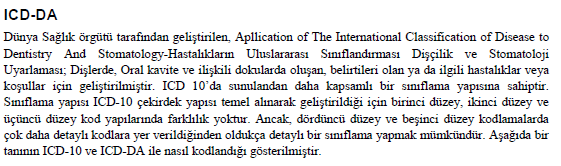 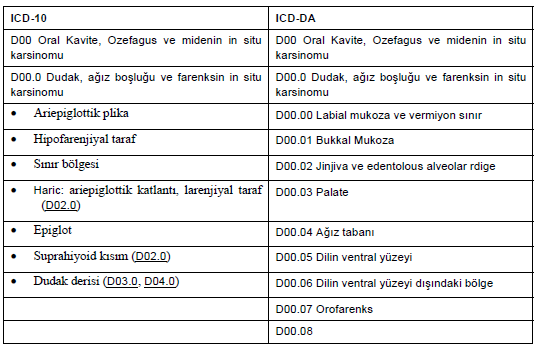 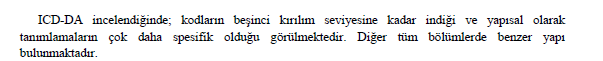 TÜRKİYEDE ICD KULLANIMI
1965 yılındaki 8. Uluslararası ICD Konferansından sonra hazırlanmış olan 8.versiyon (ICD-8) 2005 yılına kadar kullanılmıştır. 

1977-78 yıllarında çıkarılan 9. Versiyon ülkemizde üniversite hastanelerinde kullanılmıştır. 

Son versiyon ICD-10, Sağlık Bakanlığı Sağlık Projesi Genel Koordinatörlüğü tarafından 1995 yılında DSÖ ’den satın alınmış ve Türkçe ’ye çevirisi yapılmıştır.
TÜRKİYEDE ICD KULLANIMI
ICD-10’da eksikliklerin giderilmesi amacıyla
 2003 yılında Sağlık Bakanlığı 
ve 
üniversite uzmanlarından oluşturulan bir heyet ile tekrar gözden geçirilerek eşleştirme işlemleri yapılmış 
ve 
terminoloji birlikteliği sağlanmıştır.
TÜRKİYEDE ICD KULLANIMI
4-5-6 Sıra Nolu 2005 Mali Yılı Bütçe Uygulama Talimatında (BUT) faturaların düzenlenmesine ilişkin 21. maddesinin son fıkrasında :

	01.07.2005 tarihinden itibaren faturalarda Sağlık Bakanlığınca ilan edilecek hastalıkların sınıflandırılmasına (ICD-10) ait hastalık sınıf adı ile kodunun bulunması zorunlu kılınmıştır.
TÜRKİYEDE ICD KULLANIMI
13 Ekim 2005 tarihli Resmi Gazete’de yayımlanan Bütçe Uygulama Talimatı Sıra no:17’de, Bütçe Uygulama Talimatı’na ek yapılmıştır.
	
	Talimatın 21. maddesinin son fıkrasına “Ayrıca,” ibaresinden sonra gelmek üzere “birinci basamak sağlık kuruluşları hariç” ibaresi ilave edilmiştir
TÜRKİYEDE ICD KULLANIMI
ICD 10 hastalık kodları, ikinci basamak sağlık kuruluşları tarafından fatura ve icmallere yazılmaya devam edilecek. 

	Ülkemizde Yataklı Tedavi Kurumlarında ICD-10’in en az dördüncü kurulum seviyesi; birinci basamak sağlık kurumlarında da üçüncü kurulum seviyesi kullanılıyor.
Uluslararası hastalık sınıflandırmaları;
	uluslar arası ortak bir dil yaratarak, 
	hastalık, travma ve ölüm nedenlerine ilişkin verilerin her düzeyde karşılaştırılabilmesini ,
	bu verilerin sağlık politikalarının geliştirilmesinde, araştırmalarda, 
	planlamalarda, 
	ödeme sistemlerinde, 
	maliyetlerin hesaplanmasında, 
	sağlık hizmetlerinde süreçlerin ve çıktının değerlendirilmesinde kullanımını sağlamaktadır.
ICD Kullanımı
Farklı ülkelerde sağlık kuruluşlarından toplanan mortalite, morbidite karşılaştırılmasında
Sağlık politikaları için veri oluşturma ve önceliklerin belirlenmesi
Sağlık hizmetlerinin ve programların planlanması ve değerlendirilmesi
Tıbbi ve halk sağlığı araştırmaları
Hastalık kayıtları (disease registry)
Ödeme sistemleri (örneğin case-mix, DRG)
Sağlık durumu ve trent analizi
En önemli ölüm nedenleri
Sağlık göstergeleri 
Kritik unsurların belirlenmesi
Risk grupları
Tıbbi ve sağlıkla ilgili araştırma gereksinimi
Yerel seviyede hastalıkların, vakaların araştırılması ve kontrol ölçüleri
Belirli nüfus guruplarının problemleri (örneğin, anne, bebek, adölesan, yaşlı nüfus)
Bakımın kalitesi
Özel programların çıktıları
Farklı teknolojilerin kullanımı
Kalite güvence sistemleri
Sağlık hizmetlerinin kullanımını belirleme
Sağlık hizmetlerinde klinik karar verme ve iletişim
Çıktının izlenmesi
Performans ölçümü
En fazla görülen hastalıklar ve yaralanmalar
Hastalıkların bildirimi
Politikaların ve önceliklerin belirlenmesi
Hizmetlerin, kaynak kullanımının ve sağlık hizmetleri maliyetlerinin izlenmesi
Sağlık hizmetleri araştırmaları ve tedavilerin geliştirilmesi
En çok görülen/ birincil hastalıklar bilgi sağlama
Sağlık hizmetleri yönetimi ve politikalarda karar verme
Sağlık Kurumları yöneticilerinin ICD’den yararlanma durumları
Hasta takibi
Hasta kayıt ve arşivlerinin tutulması ve bunlara erişim
Kaynak yönetimi (4)
Kalite güvence sistemleri
Sağlık hizmetlerinin kullanımını belirleme
Sağlık hizmetlerinde klinik karar verme ve iletişim
Çıktının izlenmesi
Performans ölçümü
En fazla görülen hastalıklar ve yaralanmalar
Politikaların ve önceliklerin belirlenmesi
 Hizmetlerin, kaynak kullanımının ve sağlık hizmetleri maliyetlerinin izlenmesi
Sağlık hizmetleri araştırmaları ve tedavilerin geliştirilmesi
Sağlık hizmetleri yönetimi ve politikalarda karar verme
Farklı teknolojilerin kullanımı
Bakımın kalitesi
Özel programların çıktıları
Kritik unsurların belirlenmesi
Hastalık kayıtları (disease registry)
Ödeme sistemleri (örneğin case-mix, DRG)
Sağlık politikaları için veri oluşturma ve önceliklerin belirlenmesi
Sağlık hizmetlerinin ve programların planlanması ve değerlendirilmesi